Elektromagnetické záření
Přehled elektromagnetického
 záření





Centrum pro virtuální a moderní metody a formy vzdělávání na Obchodní akademii T.G. Masaryka, Kostelec nad Orlicí
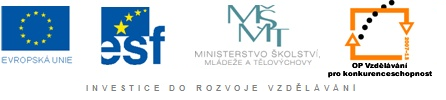 1
Přehled elektromagnetického záření
Elektromagnetické záření = elektromagnetické vlnění 		různých vlnových délek
Má dvě navzájem neoddělitelné složky:
elektrickou – vektor intenzity elektrického pole E
magnetickou – vektor magnetické indukce B
vektory E a B jsou navzájem kolmé
mají souhlasnou fázi
jejich kmity probíhají 
     napříč ke směru šíření
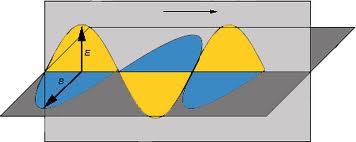 2
Přehled elektromagnetického záření
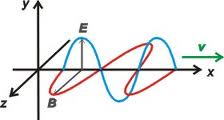 3
Přehled elektromagnetického záření
Elektromagnetické vlnění má vlastnosti:
a)  vlnové – odraz, lom, ohyb, interference,   	polarizace
b)  kvantové – fotoelektrický jev

Rychlost šíření ve vakuu:
4
Přehled elektromagnetického záření
Spektrum elektromagnetického záření
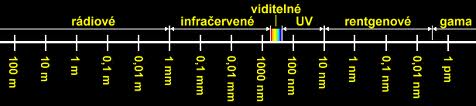 5
Přehled elektromagnetického záření
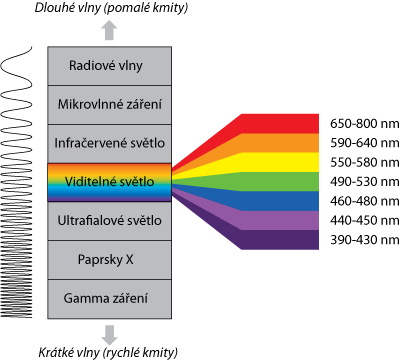 6
Použitá literatura a www stránky
Fyzika pro gymnázia – Fyzika pro gymnázia optika
doc. RNDr. Oldřich Lepil, CSc
Fyzika pro střední školy
doc. RNDr. Oldřich Lepil, CSc
RNDr. Milan Bednařík, CSc
Fyzweb.cz
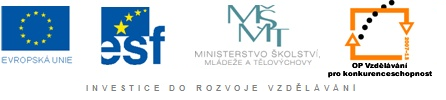 7